Hydroelectric Dam Construction
Rachel Stamps and Jackie Medina
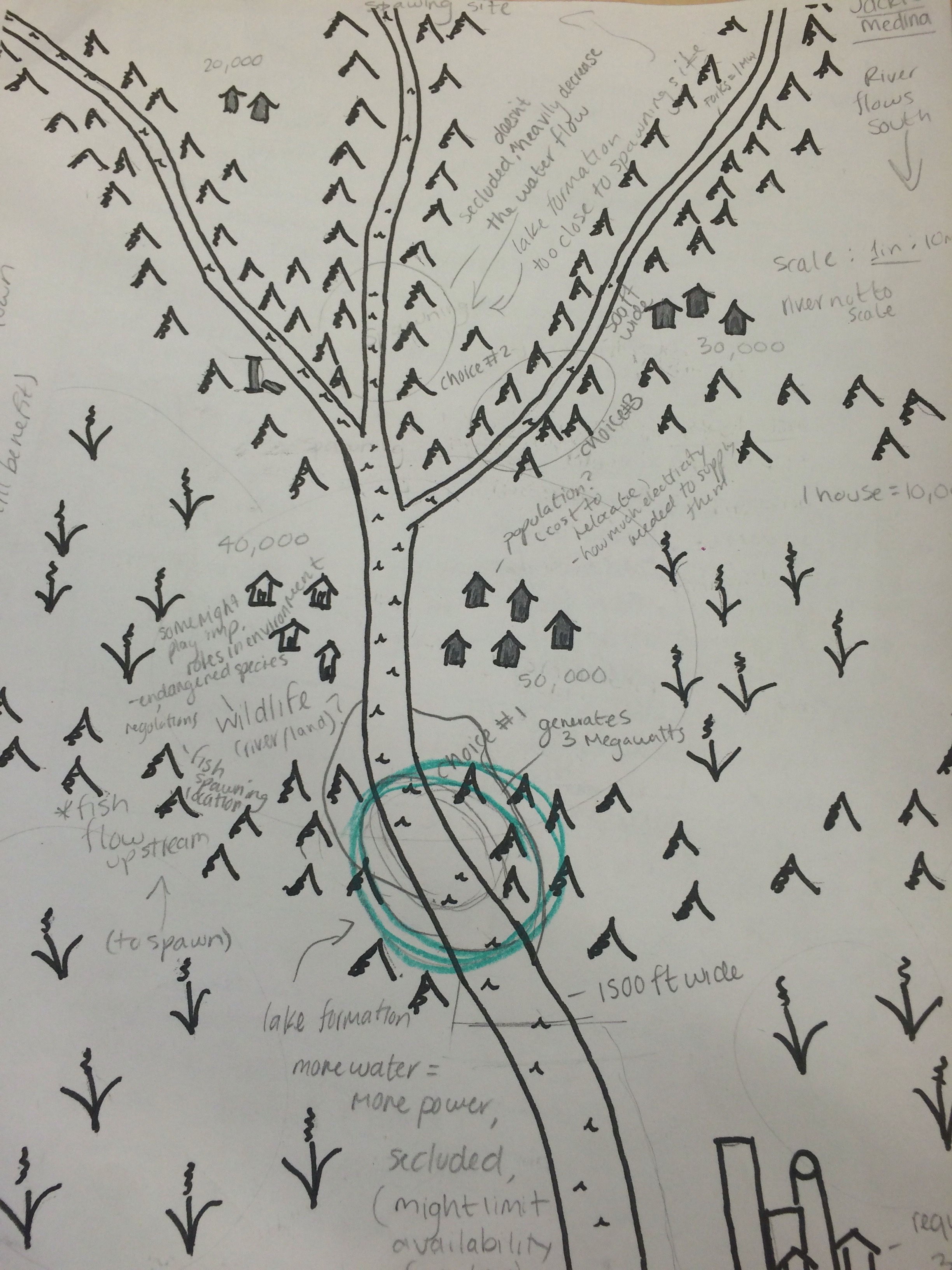 Location of the Dam
Central to populations without  being too close
Near local farms
Far from spawning and historical sites
Main stream would produce more energy
.
How it Works
Cost about $2 billion
15 years
Fish ladders for fish spawning migration (at first thought to do streams)
Screen in front of turbines
High wall in case of flooding